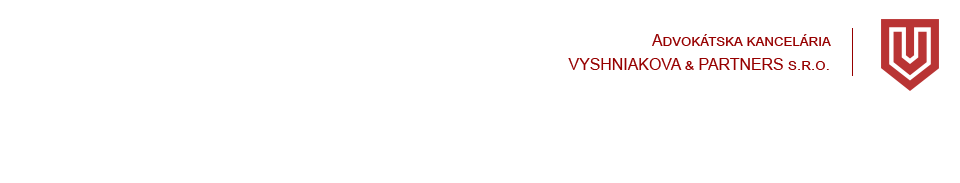 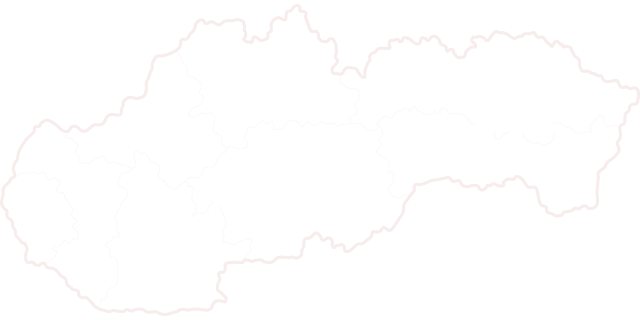 Advokátska kancelária VYSHNIAKOVA & PARTNERS s.r.o.
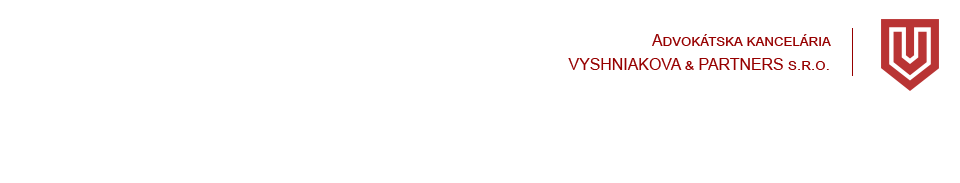 Шановні Колеги та Партнери!

Дякуємо за інтерес, виявлений до діяльності нашої компанії.

Адвокатська Компанія VYSHNIAKOVA & PARTNERS s.r.o. є бутіковою адвокатською компанією, з місцезнаходженням у м. Братислава, Словаччина.	

Знання законодавства та практики як в Україні так і в Словаччині дозволяє нам запропонувати клієнтам ефективне та міцне підґрунтя для побудови та розвитку міжнародного бізнесу, а також для розв’язання поточних юридичних завдань в обох країнах одночасно.
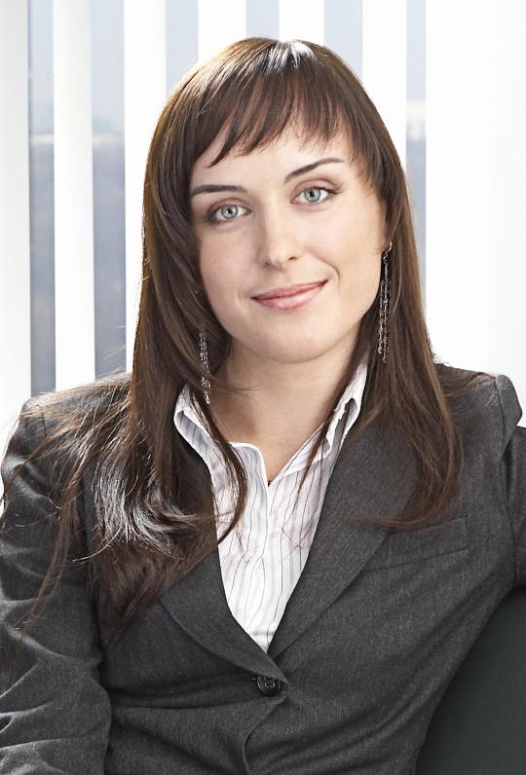 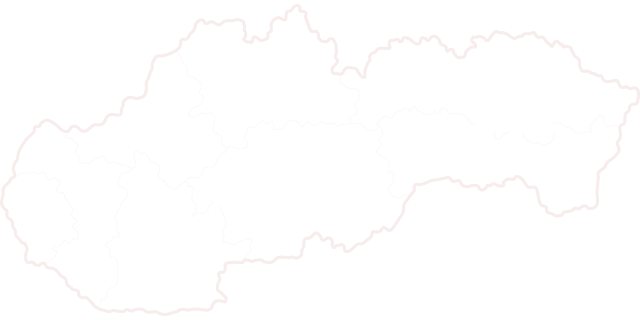 «Маю практичний досвід повного юридичного супроводу компаній та фізичних осіб в Словаччині та в Україні з фокусом на сферу бізнес-права та міграційного права.
Мій професійний стаж роботи – більше 15 років»
З повагою,
Олена Вишнякова
Міжнародний адвокат, партнер
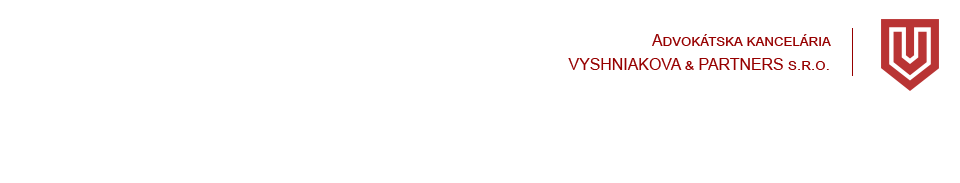 НАШІ ПЕРЕВАГИ:
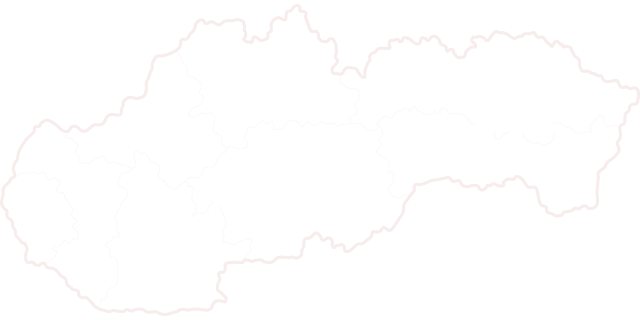 Надаємо юридичні послуги у сферах словацького, українського, міжнародного та суміжного законодавства

Маємо значний досвід супроводу міжнародного бізнесу та міжнародних транзакцій

Підхід до обслуговування за міжнародними стандартами

Надаємо юридичні послуги словацькою, англійською, українською та російською мовами
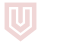 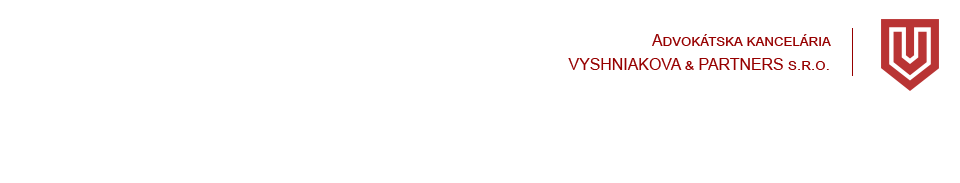 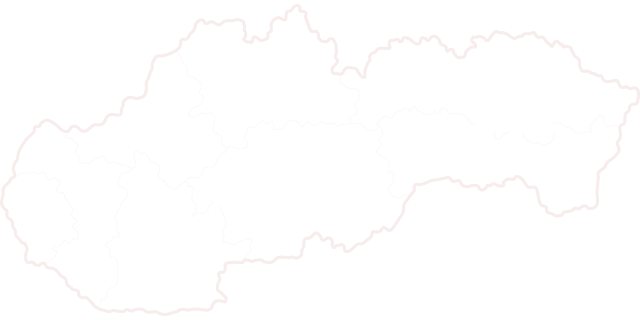 УМОВИ ДЛЯ ЗДІЙСНЕННЯ АДВОКАТСЬКОЇ ДІЯЛЬНОСТІ У СЛОВАЧЧИНІ - ПОРІВНЯННЯ ПРАВОВИХ СИСТЕМ СЛОВАЧЧИНИ ТА УКРАЇНИ
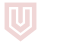 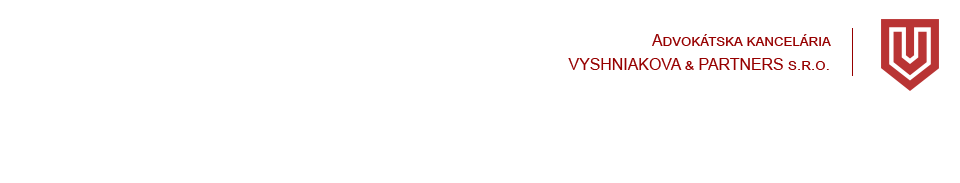 СПОСОБИ ЗДІЙСНЕННЯ АДВОКАТСЬКОЇ ДІЯЛЬНОСТІ АДВОКАТІВ 
УКРАЇНИ У СЛОВАЧЧИНІ:
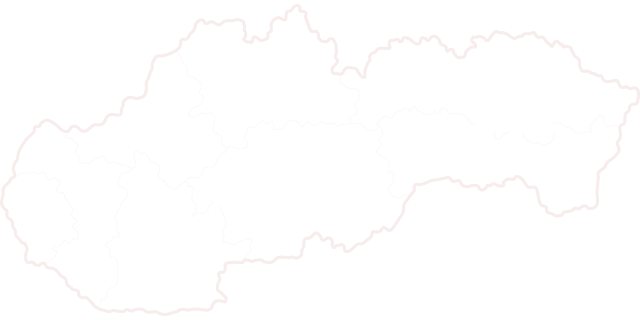 РЕЄСТРАЦІЯ У СТАТУСІ МІЖНАРОДНОГО АДВОКАТА У СЛОВАЧЧИНІ (“Medzinárodný advokát”)

НАБУТТЯ СТАТУСУ СТАЖИСТА АДВОКАТА У СЛОВАЧЧИНІ (“Advokátsky koncipient”)

ПРАЦЯ В АДВОКАТСЬКИХ КОМПАНІЯХ СЛОВАЧЧИНИ У ЯКОСТІ ПРОФЕСІЙНИХ ПРАЦІВНИКІВ (“Odborní a iní zamestnanci advokáta”)
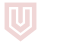 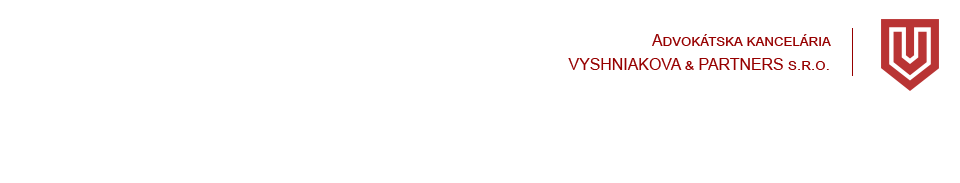 УМОВИ РЕЄСТРАЦІЇ У СТАТУСІ МІЖНАРОДНОГО АДВОКАТА У СЛОВАЧЧИНІ 
(“Medzinárodný advokát”):
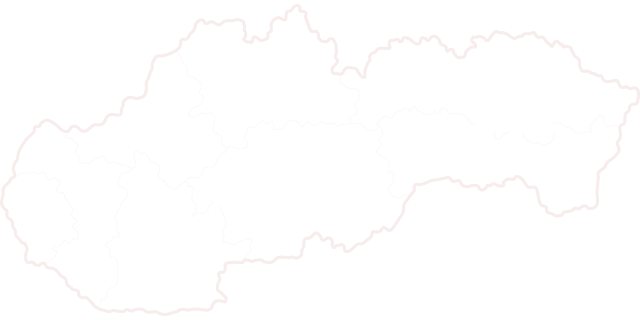 ПОДАННЯ НЕОБХІДНИХ ДОКУМЕНТІВ ДО РАДИ АДВОКАТІВ СЛОВАЦЬКОЇ РЕСПУБЛІКИ: 

       (i) заява про реєстрацію;
	(ii) довiдка про вiдсутнiсть судимості з України;
	(iii) підтвердження Ради адвокатів України про реєстрацію  	в реєстрі адвокатів та відсутності обмежень на здійснення 	діяльності;
	(iv) ксерокопія паспорта;
	(v) коротке професійне резюме
	
	Строк дії наданих документів – не більше 3-х місяців

	Документи подаються із засвідченим перекладом 	на словацьку мову
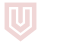 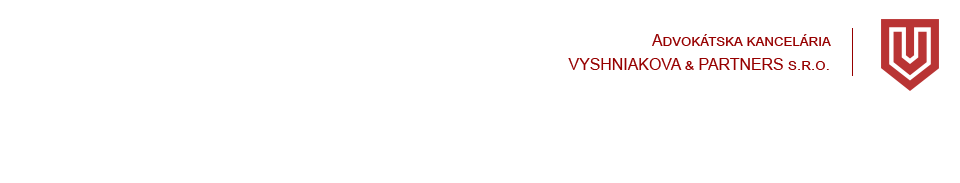 УМОВИ РЕЄСТРАЦІЇ У СТАТУСІ МІЖНАРОДНОГО АДВОКАТА У СЛОВАЧЧИНІ 
(“Medzinárodný advokát”):
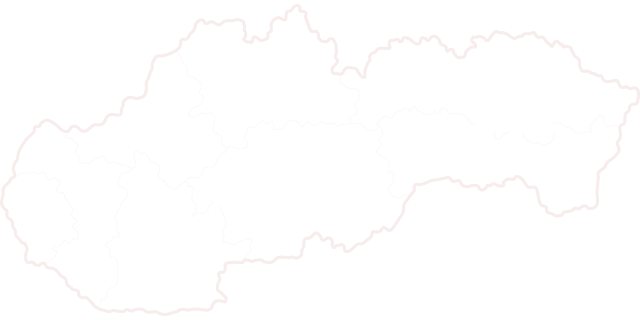 ВИКОНАННЯ ДОДАТКОВИХ УМОВ:
	(i) надання адвокатських послуг в Україні не менше 3-х 	років;
	(ii) відсутність обмежень на здійснення адвокатської 	діяльності в Україні;
	(iii) відсутність дисциплінарних стягнень щодо адвоката в 	Україні;
	(iv укладення договору страхування відповідальності 	адвоката за шкоду зі страховою компанією Словаччини
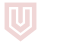 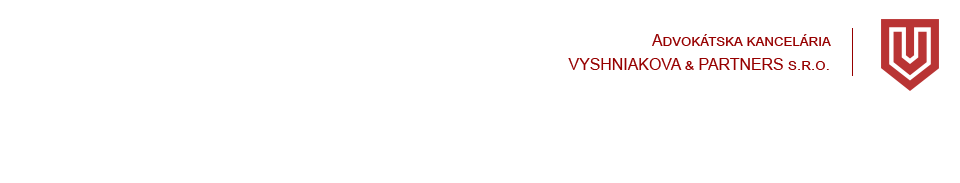 УМОВИ РЕЄСТРАЦІЇ У СТАТУСІ МІЖНАРОДНОГО АДВОКАТА У СЛОВАЧЧИНІ 
(“Medzinárodný advokát”):
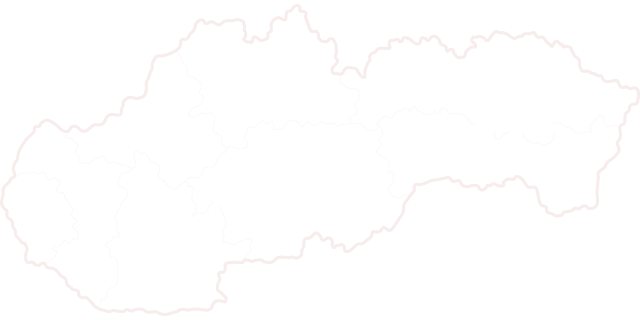 СТРОК ЗАПИСУ ДО РЕЄСТРУ АДВОКАТІВ СР – ДО 2-Х МІСЯЦІВ 

СПЛАТА РЕЄСТРАЦІЙНОГО ВНЕСКУ (наразі скасована)

ВИДАЄТЬСЯ ПОСВІДЧЕННЯ МІЖНАРОДНОГО АДВОКАТА
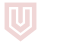 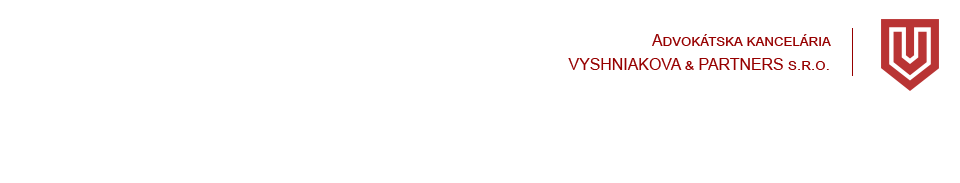 ЗДІЙСНЕННЯ ДІЯЛЬНОСТІ МІЖНАРОДНИМ АДВОКАТОМ У СЛОВАЧЧИНІ 
(“Medzinárodný advokát”):
ВІДКРИТТЯ АДВОКАТСЬКОЇ КОМПАНІЇ (“Advokátska kancelária”)

РЕЄСТРАЦІЯ ЯК САМОЗАЙНЯТОЇ ОСОБИ (“Samostatne zárobkovo činná osoba”) 

Міжнародний адвокат має право надавати юридичні послуги в Словаччині за законодавством України, а також у сфері  міжнародного права
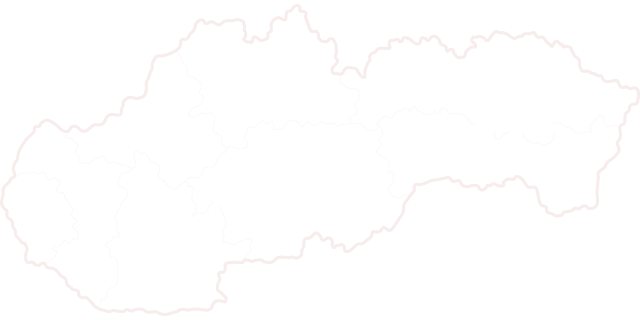 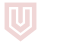 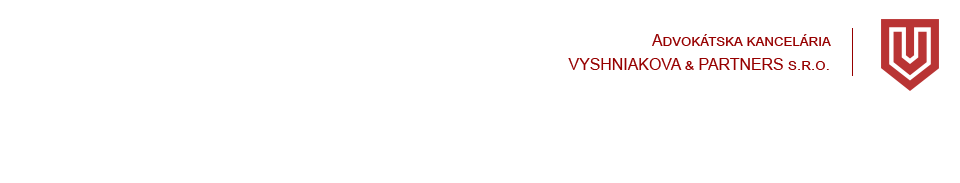 НАЯВНІСТЬ ОБМЕЖЕНЬ ПРИ НАДАННІ ПОСЛУГ 
МІЖНАРОДНИМ АДВОКАТОМ:
НЕ МОЖЕ ЗДІЙСНЮВАТИ ПРЕДСТАВНИЦТВО СТОРОНИ У ПРОЦЕСІ (У СУДІ ЧИ ІНШОМУ ОРГАНІ ДЕРЖАВНОЇ ВЛАДИ)

НЕ МОЖЕ ЗДІЙСНЮВАТИ ЗАХИСТ ОБВИНУВАЧЕНОГО У КРИМІНАЛЬНОМУ ПРОЦЕСІ 

НЕ МОЖЕ ЗДІЙСНЮВАТИ УПРАВЛІННЯ МАЙНОМ КЛІЄНТІВ

НЕ МОЖЕ НАЙМАТИ СТАЖИСТА АДВОКАТА (“Advokátsky koncipient”)
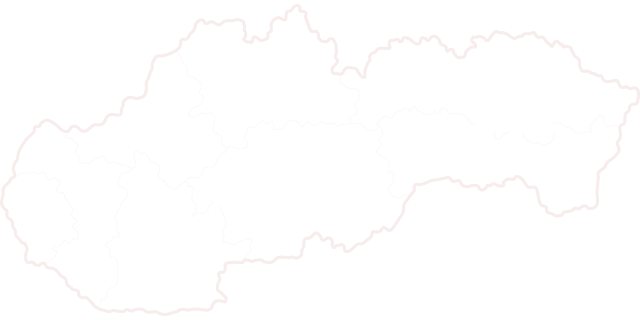 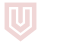 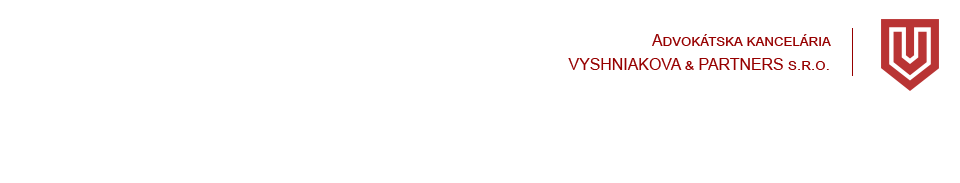 УМОВИ ДІЯЛЬНОСТІ ПРИ НАДАННІ ПОСЛУГ 
МІЖНАРОДНИМ АДВОКАТОМ:
АДВОКАТ УПОВНОВАЖЕНИЙ НАДАВАТИ ЮРИДИЧНІ ПОСЛУГИ ПО ВСІЙ ТЕРИТОРІЇ СЛОВАЦЬКОЇ РЕСПУБЛІКИ 

АДВОКАТ ПОВИНЕН ПОВІДОМИТИ КЛІЄНТА ПРО РОЗМІР ГОНОРАРУ ДО ПОЧАТКУ НАДАННЯ ПОСЛУГ

ГОНОРАРИ АДВОКАТА РЕГУЛЮЮТЬСЯ НА РІВНІ НОРМАТИВНО-ПРАВОВОГО АКТУ СР (“VYHLÁŠKA Č. 655/2004 Z. Z. MINISTERSTVA SPRAVODLIVOSTI SLOVENSKEJ REPUBLIKY O ODMENÁCH A NÁHRADÁCH ADVOKÁTOV ZA POSKYTOVANIE PRÁVNYCH SLUŽIEB”)
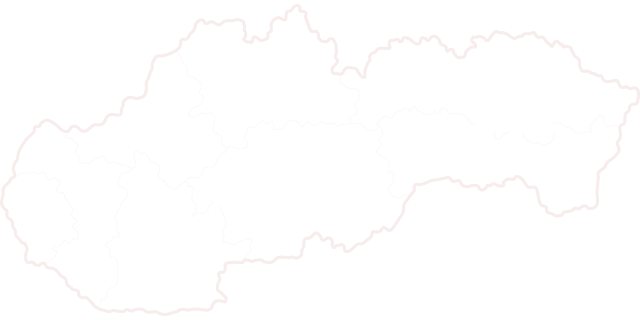 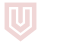 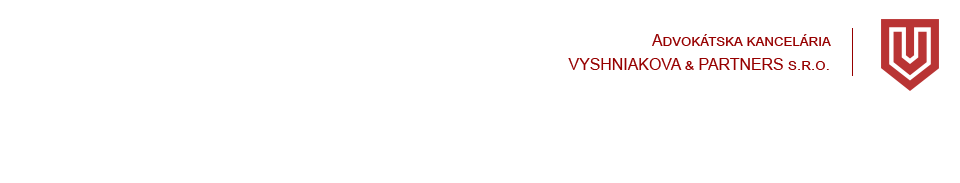 УМОВИ ДІЯЛЬНОСТІ ПРИ НАДАННІ ПОСЛУГ 
МІЖНАРОДНИМ АДВОКАТОМ:
У СЛОВАЧЧИНІ ВІДСУТНІЙ ІНСТИТУТ ЗАПИТУ АДВОКАТА

АДВОКАТ МАЄ ПРАВО РЕКЛАМУВАТИ СВОЇ ПОСЛУГИ З УРАХУВАННЯМ ВСТАНОВЛЕНИХ ОБМЕЖЕНЬ

АДВОКАТ ПРИ НАДАННІ ПОСЛУГ НЕ МАЄ ПРАВО СПІВРАЦЮВАТИ З ОСОБАМИ БЕЗ СТАТУСУ АДВОКАТА
 
АДВОКАТ ПРИ НАДАННІ ПОСЛУГ НЕ МАЄ ПРАВО ДАВАТИ ТА ОТРИМУВАТИ КОМІСІЮ ЗА РЕКОМЕНДАЦІЮ (“REFERRAL FEE”)
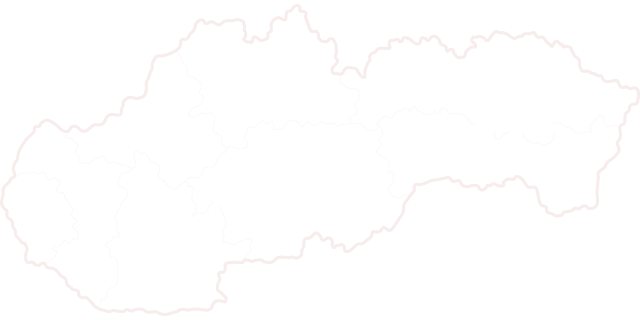 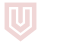 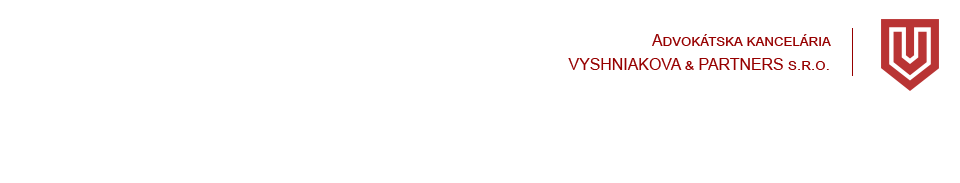 УМОВИ НАБУТТЯ СТАТУСУ СТАЖИСТА АДВОКАТА У СЛОВАЧЧИНІ 
(“Advokátsky koncipient”):
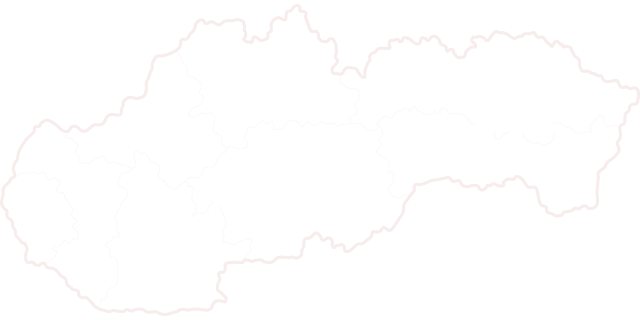 Є ОСОБОЮ, ЗАРЕЄСТРОВАНОЮ В РЕЄСТРІ СТАЖИСТІВ АДВОКАТА, ЯКИЙ ВЕДЕ РАДА АДВОКАТІВ СР
ЗАПИС ЗДІЙСНЮЄТЬСЯ ЗА ЗАПИТОМ АДВОКАТА / АДВОКАТСЬКОЇ КОМПАНІЇ, У ЯКІЙ ПРОХОДИТЬ СТАЖУВАННЯ СТАЖИСТ АДВОКАТА:
	(i) дієздатна особа;
	(ii) має диплом про юридичну освіту не нижче рівня 	Магістра права, отриманим у Словаччині або за кордоном 	(за умови визнання диплому у Словаччині);
	(iii) не має судимість;
	(iv) знаходиться у трудових відносинах з адвокатом / 	адвокатською компанією;
	(v) не порушує заборони сумісності професій
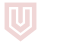 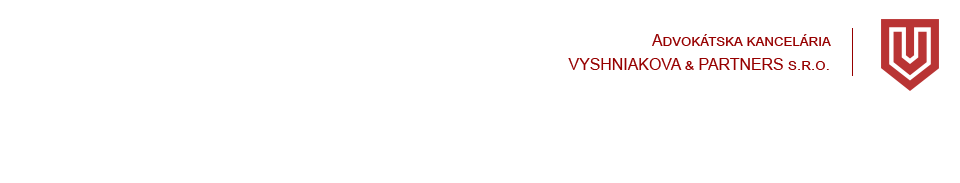 ОСОБЛИВОСТІ СТАТУСУ СТАЖИСТА АДВОКАТА У СЛОВАЧЧИНІ 
(“Advokátsky koncipient”):
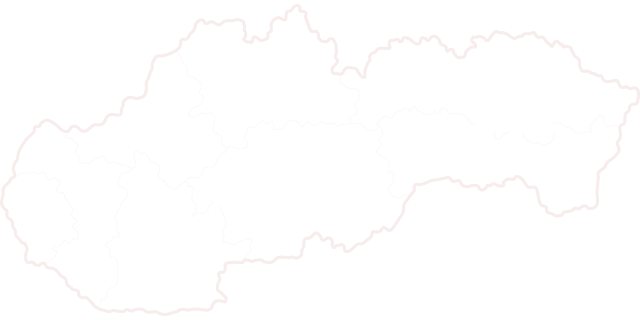 НЕ МАЄ ОБМЕЖЕНЬ ПОВНОВАЖЕНЬ В ПОРІВНЯННІ З МІЖНАРОДНИМ АДВОКАТОМ

НЕ МОЖЕ САМОСТІЙНО УКЛАДАТИ ДОГОВОРИ ПРО НАДАННЯ ПОСЛУГ З КЛІЄНТАМИ

НЕ МОЖЕ ВЕСТИ ДЕЯКІ КАТЕГОРІЇ КРИМІНАЛЬНИХ СПРАВ 

ПОВИНЕН ДІЯТИ ЗГІДНО З ВКАЗІВКАМИ ТА ІНСТРУКЦІЯМИ АДВОКАТА, У ЯКОГО ВІН СТАЖУЄТЬСЯ
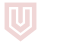 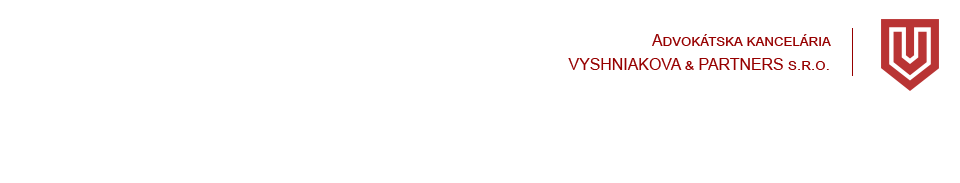 УМОВИ НАБУТТЯ СТАТУСУ АДВОКАТА СТАЖИСТОМ АДВОКАТА:
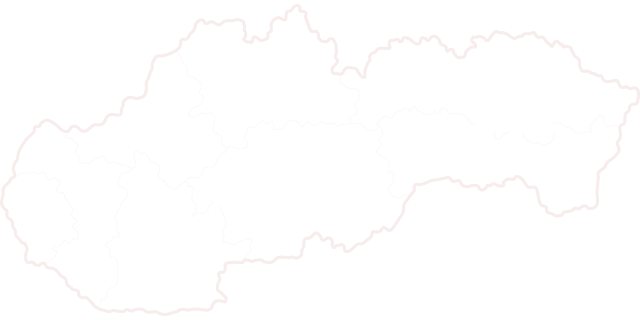 СТАЖУВАННЯ У АДВОКАТА НЕ МЕНШЕ 3-Х РОКІВ

ОБОВ’ЯЗКОВЕ ВІДВІДУВАННЯ СЕМІНАРІВ СТАЖИСТІВ АДВОКАТА 

ЗДАННЯ КВАЛІФІКАЦІЙНОГО ІСПИТУ СЛОВАЦЬКОЮ МОВОЮ 

ВІДСУТНІСТЬ СУДИМОСТІ 

Після набуття статусу Адвоката він не може перебувати у трудових відносинах
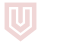 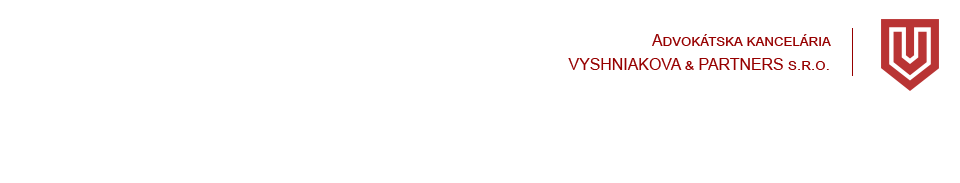 ПОРІВНЯННЯ УМОВ ДІЯЛЬНОСТІ АДВОКАТА В УКРАЇНІ ТА В СЛОВАЧЧИНІ:
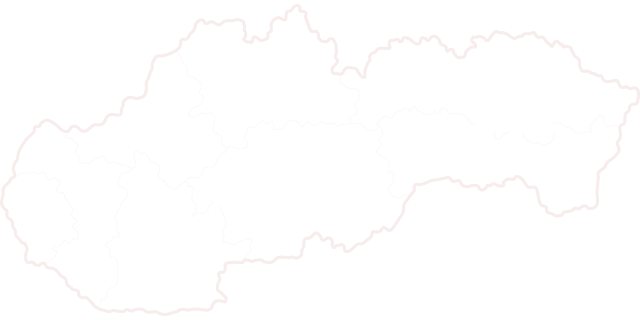 У СЛОВАЧЧИНІ ЮРИДИЧНІ ПОСЛУГИ МОЖЕ НАДАВАТИ ЛИШЕ АДВОКАТ  

У СЛОВАЧЧИНІ УМОВИ ДЛЯ ОТРИМАННЯ СТАТУСУ АДВОКАТА БІЛЬШ  ВИМОГЛИВІШІ 
 
ВІДМІННІСТЬ ОПОДАТКУВАННЯ ДІЯЛЬНОСТІ АДВОКАТА 

У СЛОВАЧЧИНІ ЗАСТОСОВУЄТЬСЯ ОБОВ’ЯЗКОВЕ СТРАХУВАННЯ ВІДПОВІДАЛЬНОСТІ АДВОКАТА
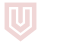 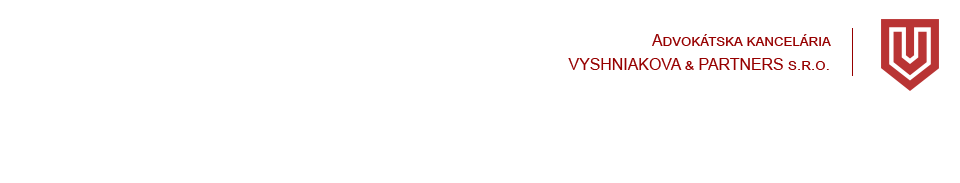 ПОРІВНЯННЯ УМОВ ДІЯЛЬНОСТІ АДВОКАТА В УКРАЇНІ ТА В СЛОВАЧЧИНІ:
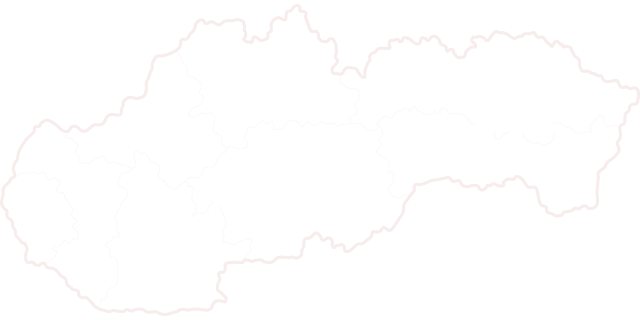 У СЛОВАЧЧИНІ ГОНОРАРИ АДВОКАТА РЕГУЛЮЮТЬСЯ НА РІВНІ НОРМАТИВНО-ПРАВОВОГО АКТУ СР 
 
ЧЛЕНСЬКІ ВНЕСКИ ДО РАДИ АДВОКАТІВ СЛОВАЧЧИНИ Є ЗНАЧНО ВИЩИМИ НІЖ В УКРАЇНІ 

ЗАГАЛЬНІ ВИТРАТИ НА СТРАХУВАННЯ ТА ЧЛЕНСЬКІ ВНЕСКИ СТАНОВЛЯТЬ: близько 450 євро / рік для фізичних осіб, близько 1500 євро / рік для юридичних осіб
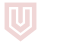 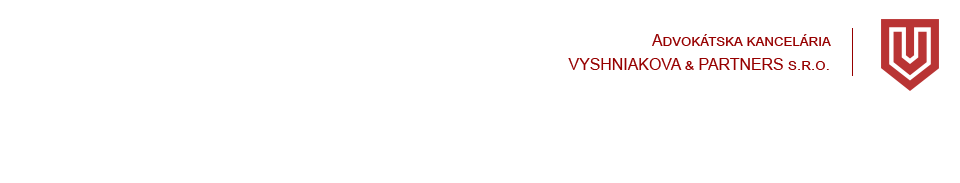 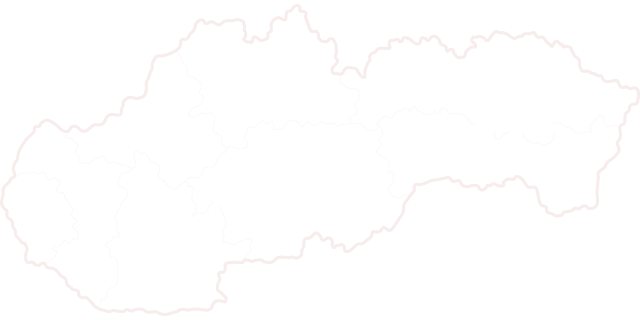 ДЯКУЄМО!© Copyright Advokátska kancelária VYSHNIAKOVA & PARTNERS s.r.o.
2022 р.


E-mail: info@vyshniakova.sk

www.vyshniakova.sk
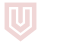